NHIỆT LIỆT CHÀO MỪNG
QUÝ  THẦY CÔ VÀ CÁC EM 
THAM GIA GIỜ HỌC
Môn: Tiếng Việt
Bài 34:  am   ăm   âm
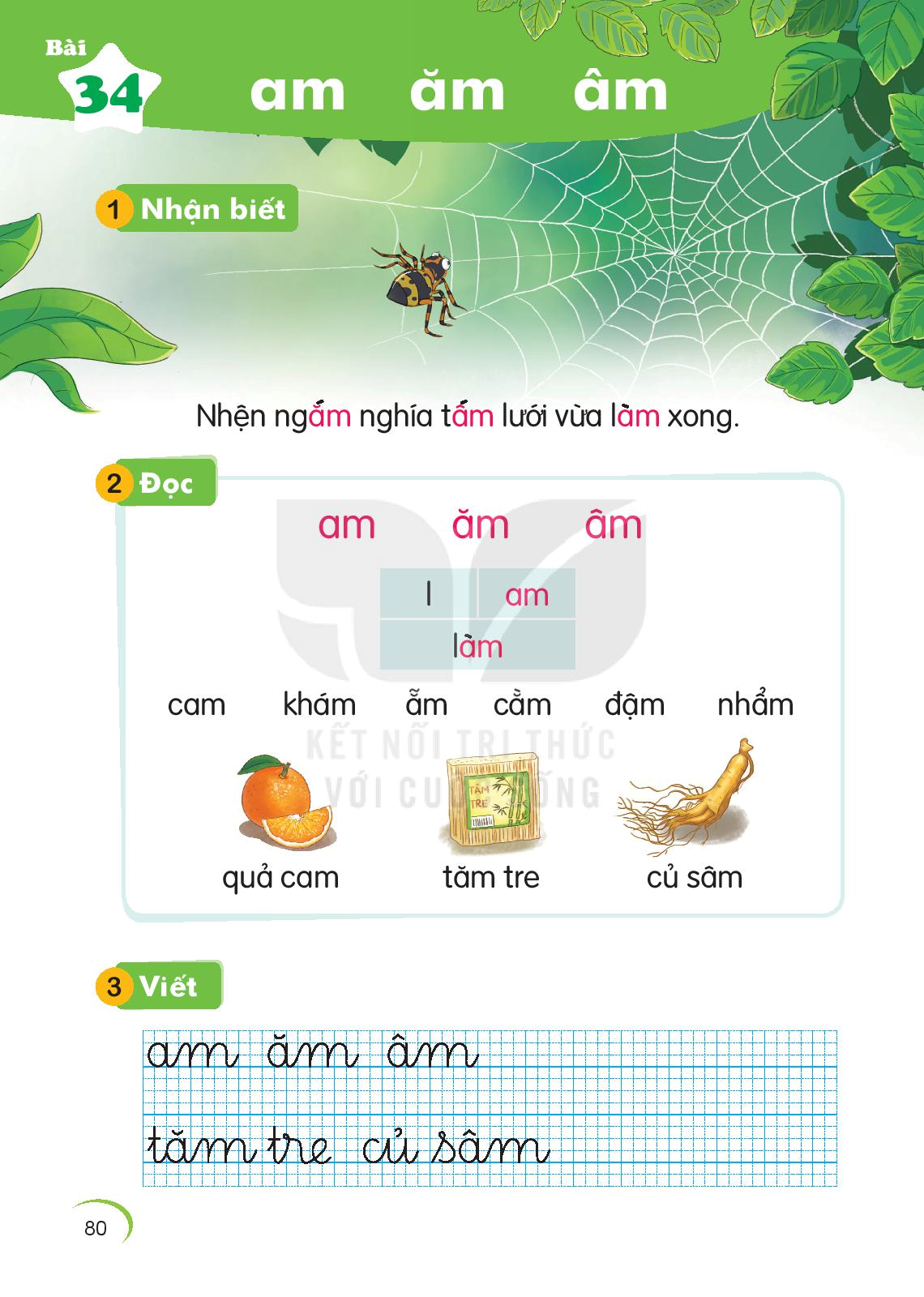 Nhện ngắm nghía tấm lưới vừa làm xong.
Nhện ngăm nghía tâm lưới vừa lam xong.
am		ăm		âm
cam    khám    ẵm    cằm    đậm    nhẩm
cam    kham    ăm    căm    đâm    nhâm
quả cam
quả cam
tăm tre
tăm tre
củ sâm
củ sâm
quả cam
quả cam
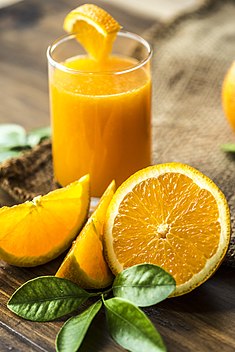 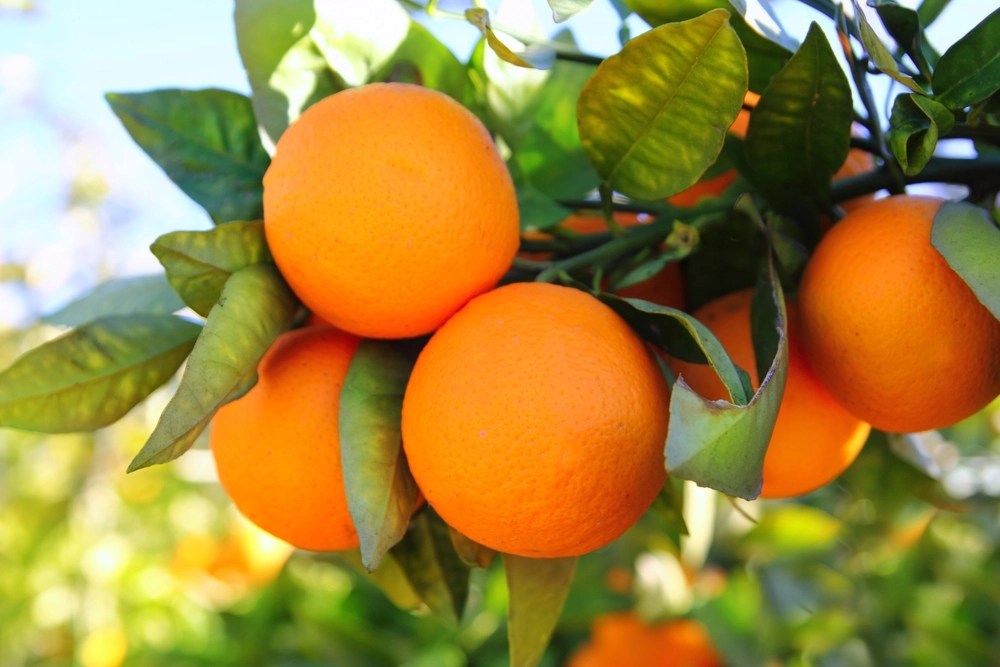 tăm tre
tăm tre
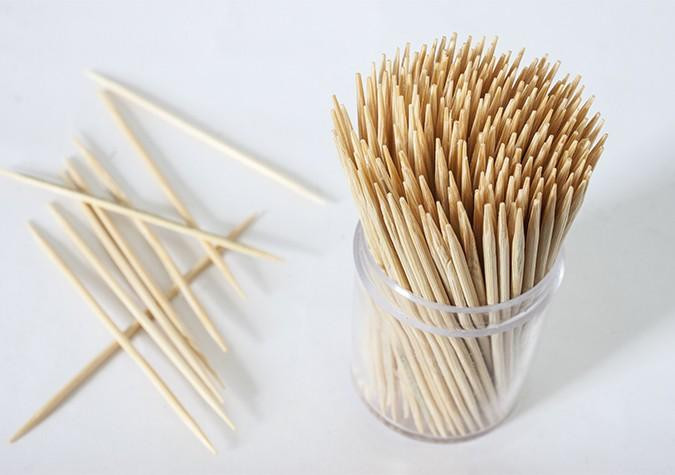 củ sâm
củ sâm
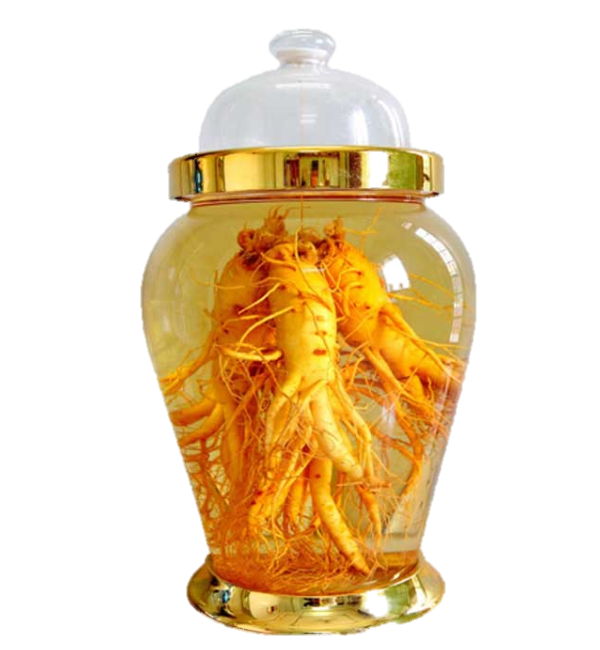 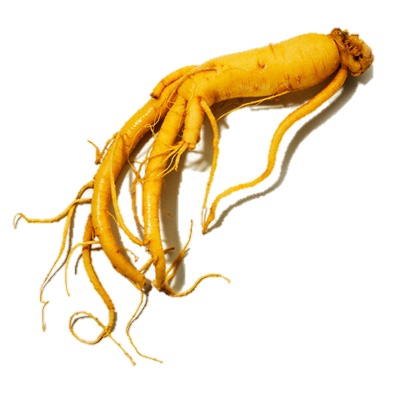 am		ăm		âm
cam    khám    ẵm    cằm    đậm    nhẩm
quả cam		tăm tre		củ sâm
Viết bảng con
03
VIẾT
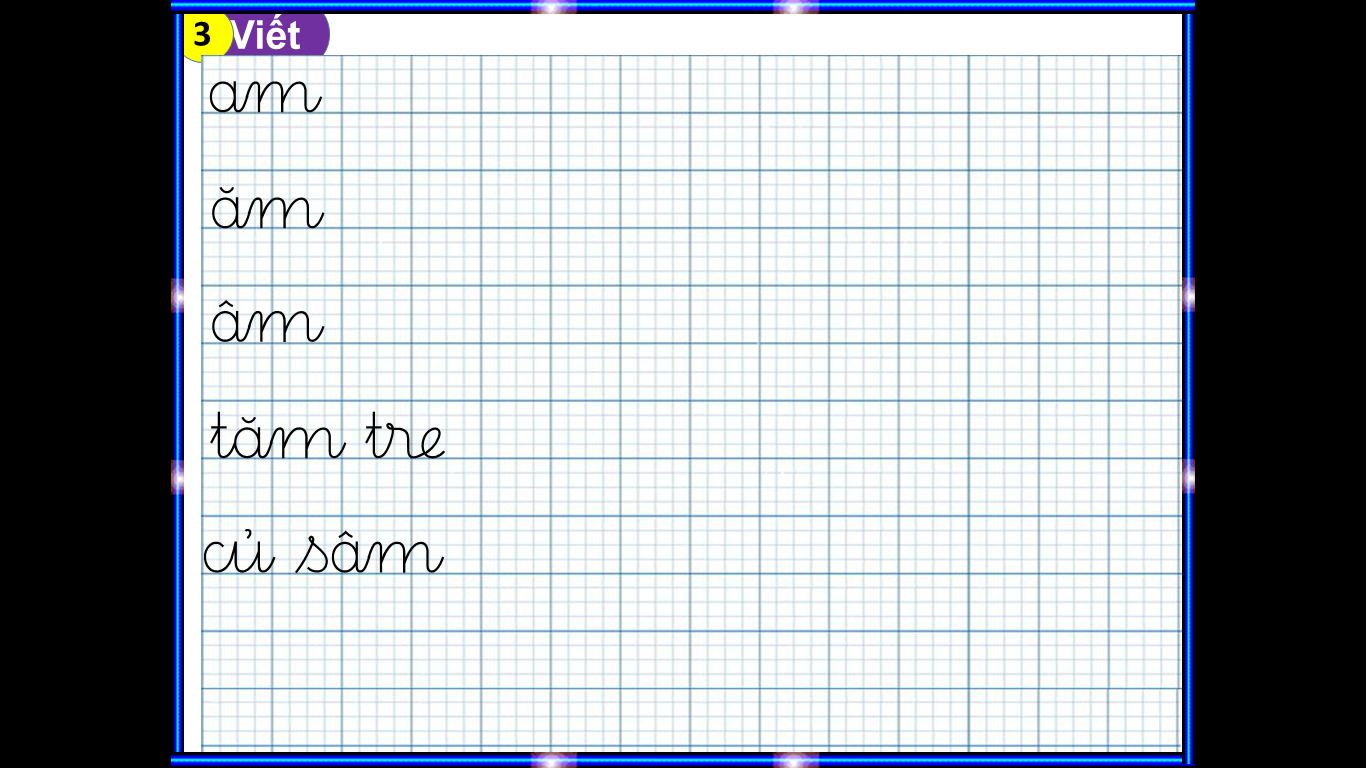 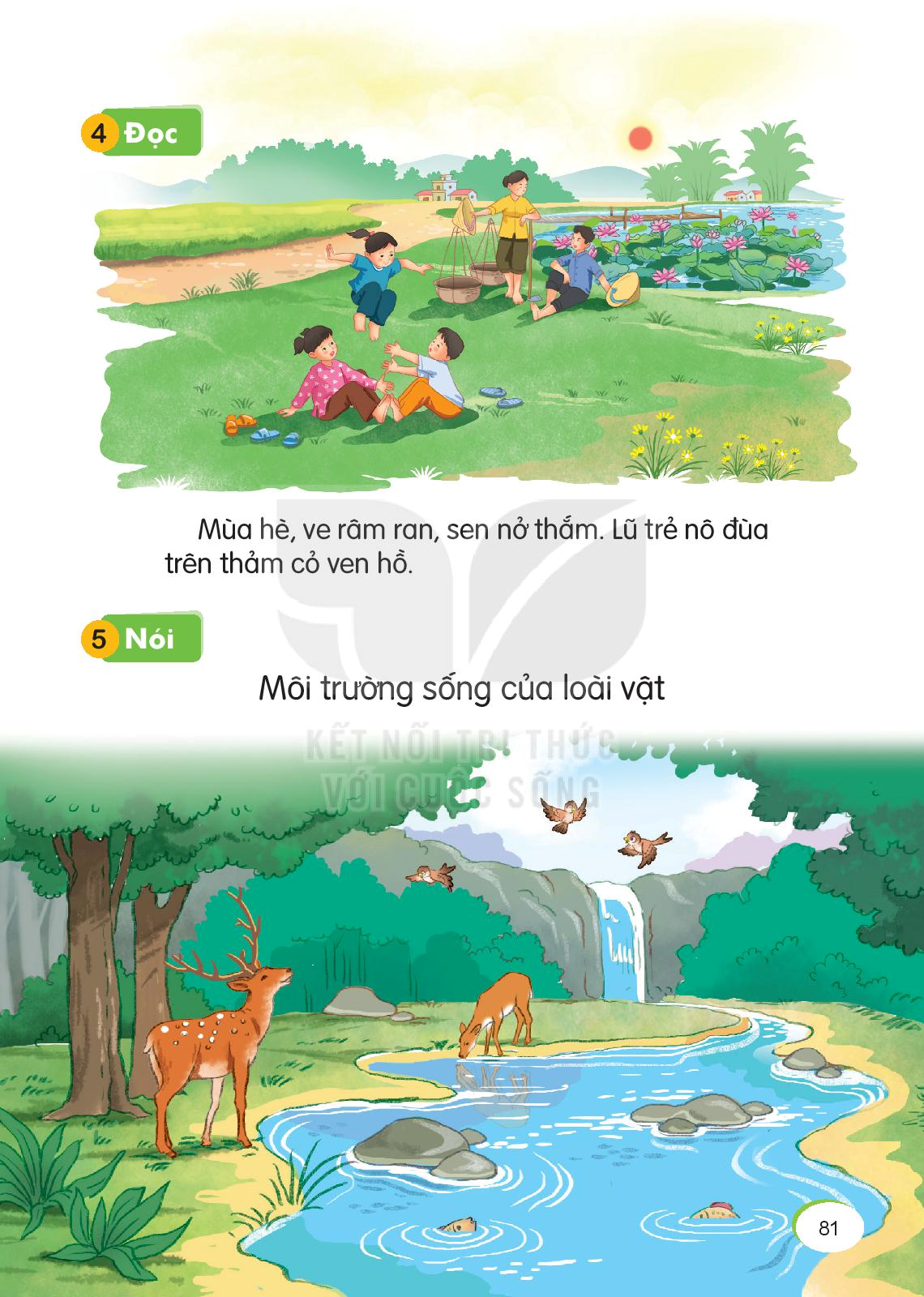 Mùa hè, ve râm ran, sen nở thắm. Lũ trẻ nô đùa trên thảm cỏ ven hồ.
Môi trường sống của loài vật
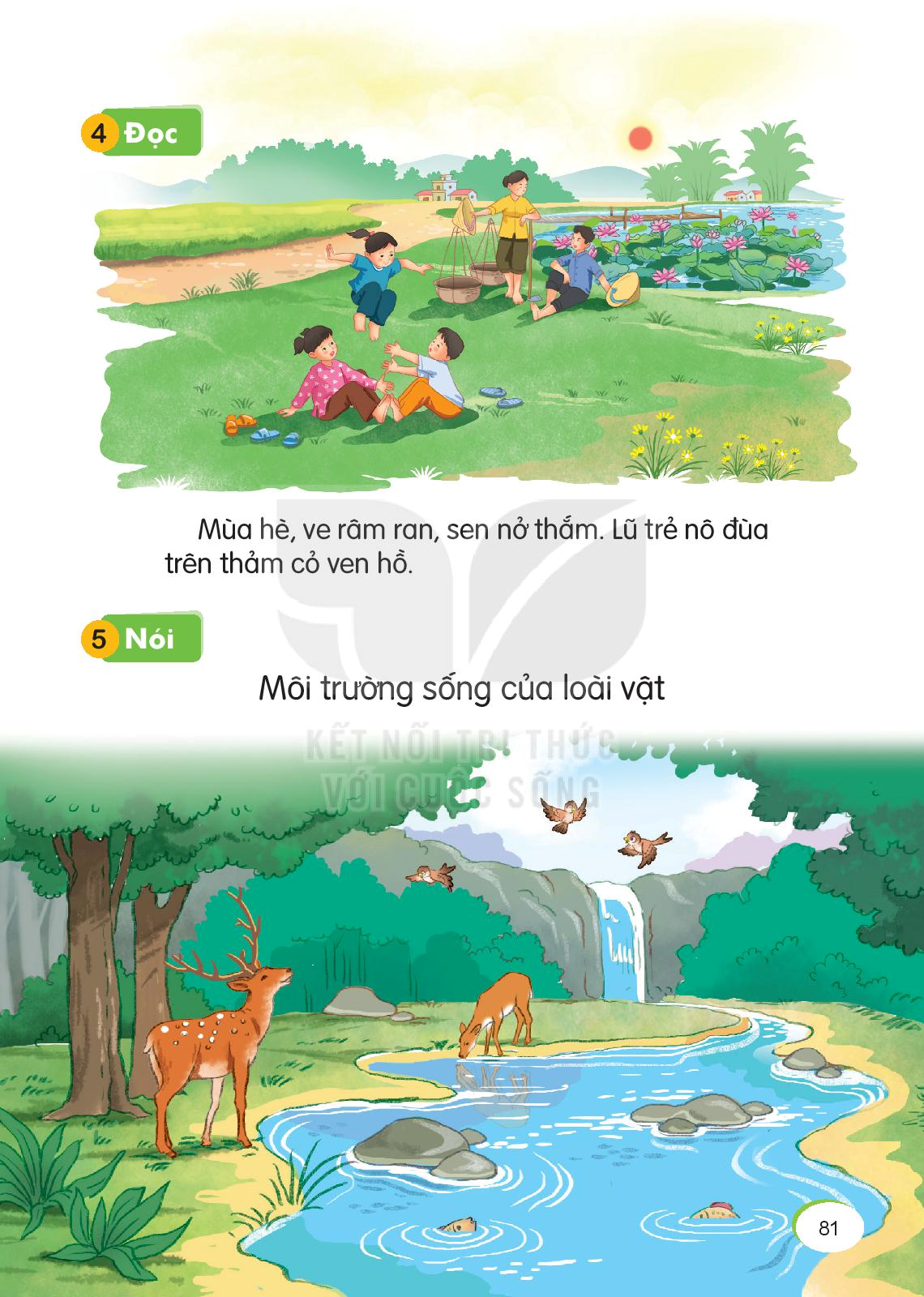